Презентация по проекту: «О чём думает снеговик?»
Выполнили:
Воспитатели: Шестакова Г.Л.
Хлыстовская К.Э.
МДОУ «Детский сад № 22», группа № 6 (подготовительная группа)


2020 г.
Цель проекта: вовлечь всех участников в активный познавательно-творческий процесс. 
Задачи для детей: обобщение знаний о временах года, зимних месяцах и зимних забавах; развивать интерес к исследовательской деятельности; расширить представления детей о свойствах снега; развивать умственные способности, формировать мыслительную деятельность; развитие навыков самостоятельной творческой деятельности; привитие навыков коллективного взаимодействия и индивидуальной деятельности. 
Задачи для родителей: приобщать родителей к совместной творческой работе с детьми. 
Итоговый продукт: конкурс-выставка снеговиков - совместных работ родителей и детей. 
Итоговое мероприятие: презентация работ родителей и детей.
АНТИСТРЕСС
Мама с Алесей  недавно сделали меня,                                                                      Необычного снеговика всего за пол дня.                                                             
Рис положили осторожно в белый носок,                                        
Перевязали лентой, а дальше? Шапка или платок?

Шапка , конечно, затем  нарисовали глаза и нос.                                           
Мой образ готов, а для чего вот это вопрос.                                                    
Если вы расстроены, близится стресс,                                                   Вспомните - рисинки во мне здесь.                                                              И если нежно в руках меня вы помнете,                                                          Хорошее настроение себе точно вернете.
ЛЫЖНИК
Извините, что я задержался,                                                                             Как-то долго  в путь собирался.                                                                     Встал на лыжи- ветер сдувает,                                                                      Понял, что веса во мне не хватает.

Бабушка Амелии проблему веса решила,                                                     Полтора килограмма риса в меня вложила.                                               Красуются на мне и на лыжах снежинки,                                              А в веселых глазах сверкают смешинки.

Всех приглашаю лыжным спортом заняться,                                           Наберетесь здоровья, чаще будете смеяться!
СОННИК
На сонную вечеринку я собирался,                                                                     Но как-то среди вас оказался.                                                                     Анечки мама меня сшила,                                                                            Нежную, кроткую душу вложила.

Я сонник, а значит детям служу,                                                                     Сказку волшебную перед сном расскажу.                                                                              В изголовье тихо ночью постою,                                                                        И здоровы сон их сохраню.
ИНТЕЛЛИГЕНТ
Интересно вам узнать, как я получился?                                          Однажды у мамы с Лерой замысел родился.                                        Шариков надули два и соединили,                                                              Этим своим действием меня очень удивили.

Не зря говорят: "чем дальше в лес, тем больше дров",                            
Белых ниток накрутили вокруг этих шаров.                                 Глаза, морковку и улыбку приклеили , как у всех,                                              А вот цилиндр и мягкий шарф принесут мне успех.

Вначале я думал, что легким, воздушным буду,                                                   А получился просто интеллигент, и это я не забуду.
Иностранец
Попросили, снега не имея, сделать снеговика,                                               
Хорошая идея Вариной маме пришла:                                                    "Искупаю я его в разноцветном песочке,                                                                      Может он таким понравится моей дочке?"                                                                
Я смотрю на себя и не понимаю,                                                                                         Из какой страны снеговика представляю?
ПУШИСТИК
Меня Пушистиком назвали,                                                                                        А создали в квартире у Вари.                                                                          Нежно из ваты меня сформировали,                                                             Шапку надели, шарф повязали.                                                                                  Я легкий , как пух, устойчив? Едва ли.                                                                  Но так хочу, чтоб снеговика во мне вы узнали.
МЕХОВИК
Снеговик я или зверь?                                                                         Догадайся вот теперь.                                                                                        И не заяц, и не кошка,                                                                                     Хоть похож на них немножко.

Я веселый снеговик,                                                                                         Или можно - меховик,                                                                                 Мягкий, нежный и опрятный,                                                                               Да и на ощупь очень приятный.

Данилы семейство трудилось всю ночь,                                               Стараясь мне как умели помочь!
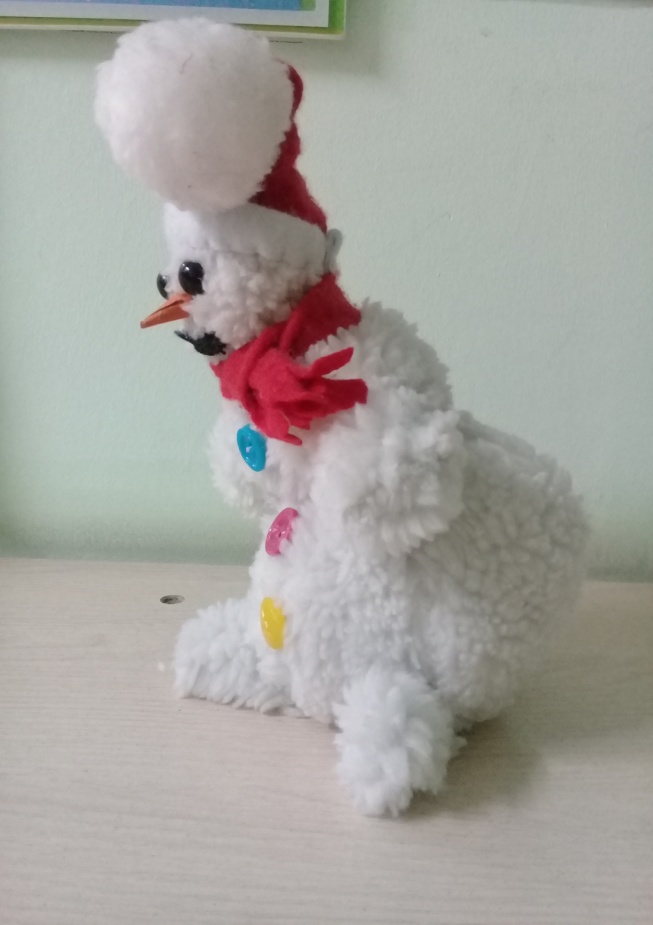 ЛЕДИ
У каждой женщины в шкатулке есть                                                        Пайетки, пуговицы,  диски- все не перечесть.                                            А для создания меня всего хватило,                                                                    Из ватных дисков Леди, даже мило.

Снеговик- моя родня,                                                                                            Но куда ему до меня.                                                                                           Дождь пройдет- снеговик растает,                                                                           А я впитаю воду, каждый знает.

Спасибо Даше и маме Оксане                                                                    От Леди, что красуется перед вами.
ИЗЮМИНКА
Из разных материалов делают снеговиков,                                                         А вот из пластика не каждый готов.                                                       Пластиковую банку формы особой                                                                        Даша украсить оказалась готовой ,                                                                    Мама взяла остальные заботы,                                                                       Короче всем хватило работы

Оказался я очень необычный:                                                                Прозрачный, худенький и не привычный.                                                                  Изюминка, поверьте, есть и у меня.                                                          Включите тумблер на дне, засверкаю и Я.
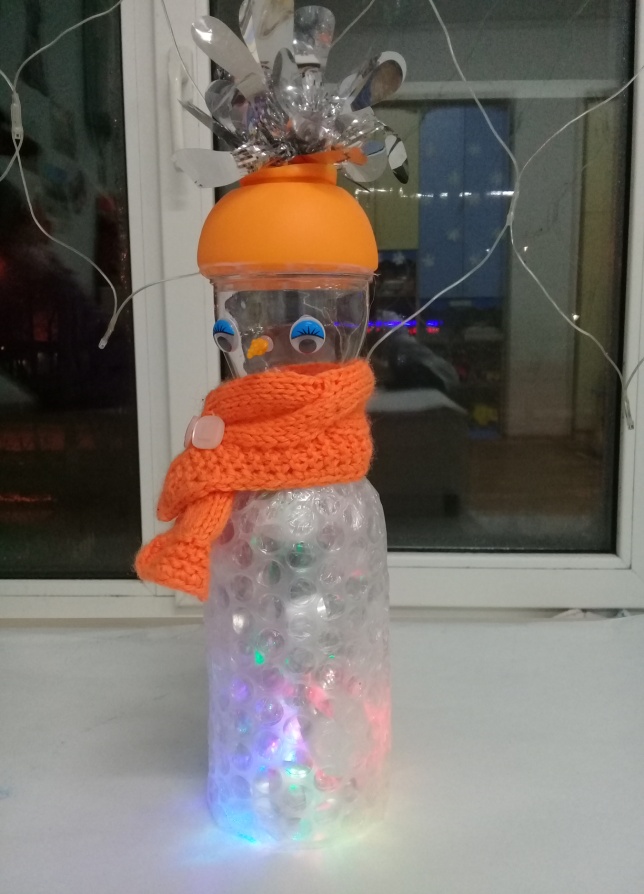 Гитарист
Мимо меня , друзья не проходите,                                                              На нитками оплетенного снеговика посмотрите.                                                               В сугробе снежном я сижу,                                                                      Гитару в руках крепко держу.

Дима с мамой решили так:                                                              "Снеговика к музыке приобщить , не пустяк".                                                   Я мелодии ветра и вьюги играю,                                                              Простите, других мелодий не знаю
ОХРАННИК
Что охраннику в работе не помешает,                                                       Оружие и зоркий взгляд, каждый это знает.                                           Метла наготове, зоркий взгляд тренирую,                                                              В команду возьмите, решу задачу любую.

Порядок в районе соблюдать я готов,                                                                  Буду стоять во дворах возле домов.                                                             Сестры Акимовы попросили задержаться,                                                            Чтобы с ребятами встретиться и по общаться.
МЕЧТАТЕЛЬ
Огородные дела прошли,                                                                                    Для снеговика  спонбонд нашли.                                                      Сформировали детали снеговика,                                                              Наполнили ватой и зашили пока.

Соединили голову, туловище, руки, ноги                                                                 И поняли, что я великоват немного.                                                   Самостоятельно стоять я не могу,                                                                      НО выгляжу гордо, если нахожусь в углу.

Смотрю в небо и тихо мечтаю,                                                                        Как с другом- ветром я в небе летаю.                                                                  Но у Евы и мамы её другое решение,                                                                      Они не ободряют мое увлечение.
Волшебник
В спектакле о "Снежной королеве" сестры роли играли,                                      
Как сделать снеговика не долго думали, гадали.                                            
Катя маме туловище делать помогала,                                                                       А Ксения только советы давала:                                                                    "Синего цвета шапку и рукавицы,                                                                   Румянец не забудьте!". Ох ух эти девицы!                                              Пуговки красные, улыбка и морковка,                                                Пушистые рукава, ох как все ловко.

Чаруют блестящие тапки и  тонких рук движения,                                                   
Я похож на волшебника, ребята, без сомнения
Рекламный агент
Мне нравится образ нежный мой,                                                                            Я весь натуральный, ручаюсь своей головой.                                                  
Катин трикотажный носок, пайетки , бусинки и шерсть,                                              
Предлагаю вам запомнить эти материалы и учесть.

Для новогодних поделок совет дам,                                                                Все это найдете дома, приобщайте мам.
ДОБРЯЧОК
Я такой снеговик необычный,                                                                        Яркий, разноцветно непривычный.                                                                          Но мимо меня вы не проходи,                                                                        Сердце  большое бьется в груди.

Кристина с мамой с заботой сделали меня,                                             Присмотритесь! Хорош ведь я, друзья?                                                              Счастье и радость я вам подарю,                                                                Подходите скорее, я вас обниму!
Милашки
Если есть вата и умелые руки,                                                               У Маши и бабушек нет время для скуки.                                                           Комки из ваты Маша слепила,                                                                       Бабушки их клеем покрыли.
Вместе комки они соединили,                                                                  Пуговки, глаза и носик лаком покрыли. 
                                                     
Шапка и шарфик, настоящий комплект,                                                              Мы милашки! 
Шлем вам снежный привет.
ПЕНОПЛАСТИК
Папа Миланы очень старался,                                                                     Чтобы мой образ неделимым остался.                                                                  Долго из пенопласта меня вырезал,                                                                "Трудно для меня ты достался"- сказал.

Так выглядит рекламный щит, возможно,                                                    Однако, в руки меня брать надо осторожно.
"Двое из ларца"
Как то в доме Сони свет погас,                                                              Мама поменяла лампочки тотчас.                                                              Мысль маме неожиданно пришла:                                                                 "Сделаем с дочкой  из них два снеговика!».

Лампочки старательно побелили, нарядили,                                          
В сказочный короб осторожно поместили.                                                               И глядим теперь на вас, будоража сердца.,                                                          Двое из ларца, одинаковых с лица.
Почтальон
Приближался Новый год,                                                                 Стоять я должен был у ворот.                                                              Но вот досада, снега нет,                                                                                           А я ведь снежный - не секрет.

Родители Даши смекалку включили,                                                    Одноразовых стаканчиков много купили.                                                     Всей семьей трудились дружно,                                                          Стаканчики соединяли как нужно.

Что то внутри меня поместили,                                                                  Голову с туловищем соединили,                                                        Морковку добавили, глаза, улыбку и новогодний колпак.                      Смотрите! Я сверкающий снеговик! Это так?

Стоять на страже новогодних чудес я готов,                                                  Создателям моим благодарен без слов.
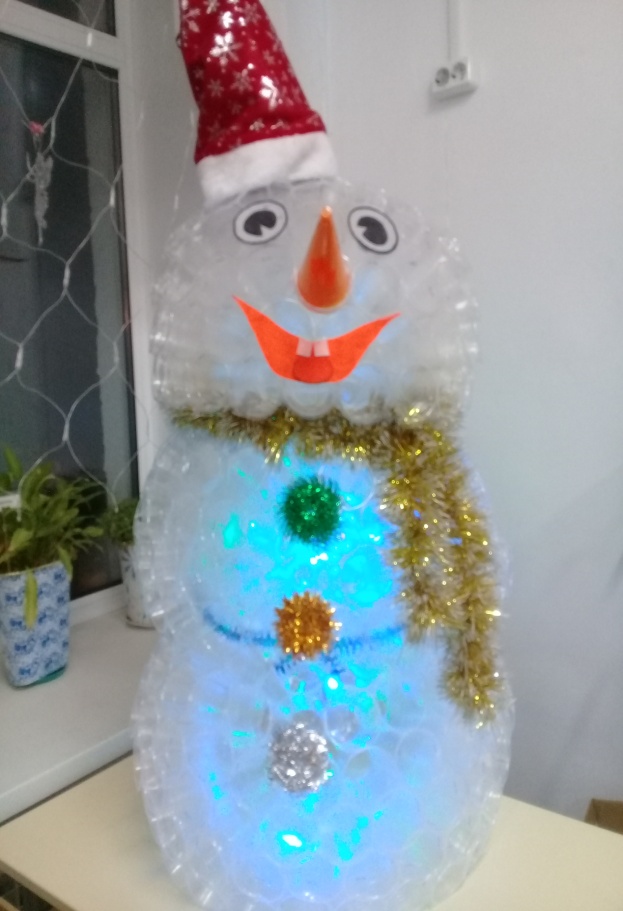 Итоговое мероприятие:
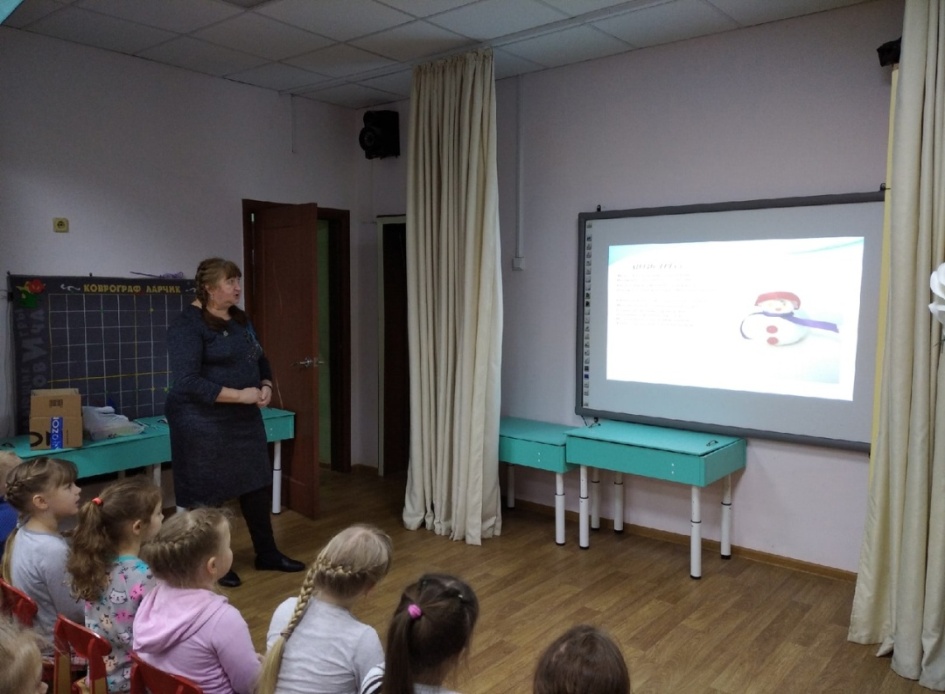 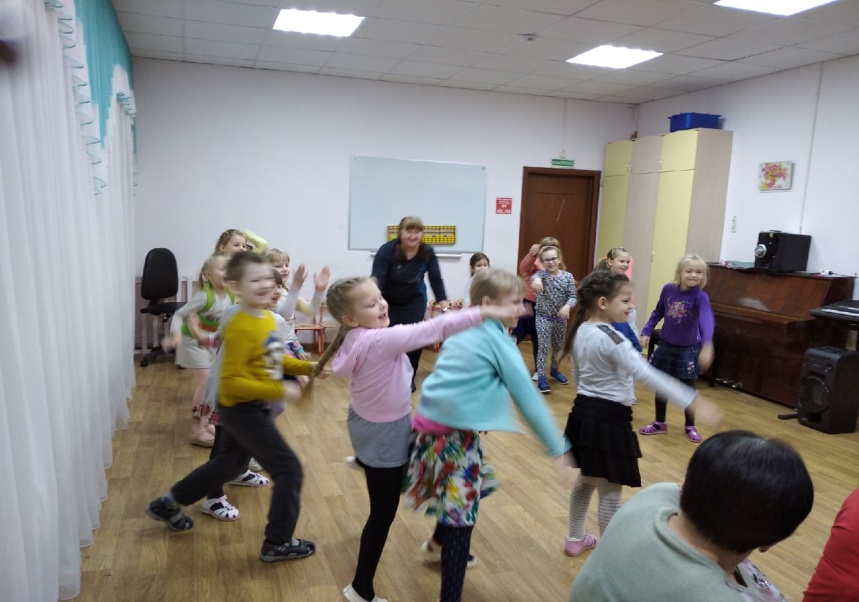 Итоговое мероприятие:
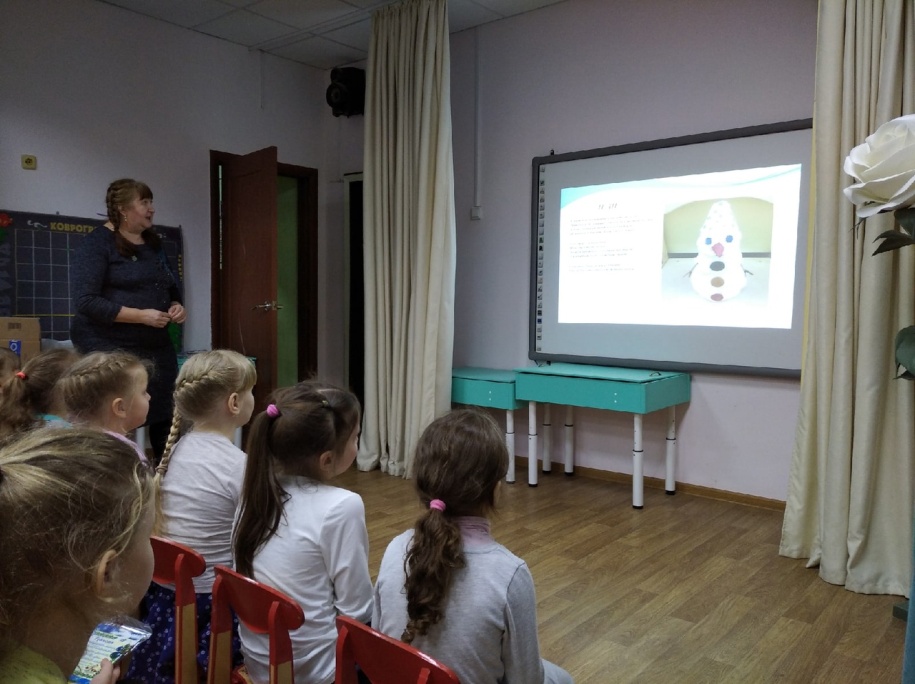 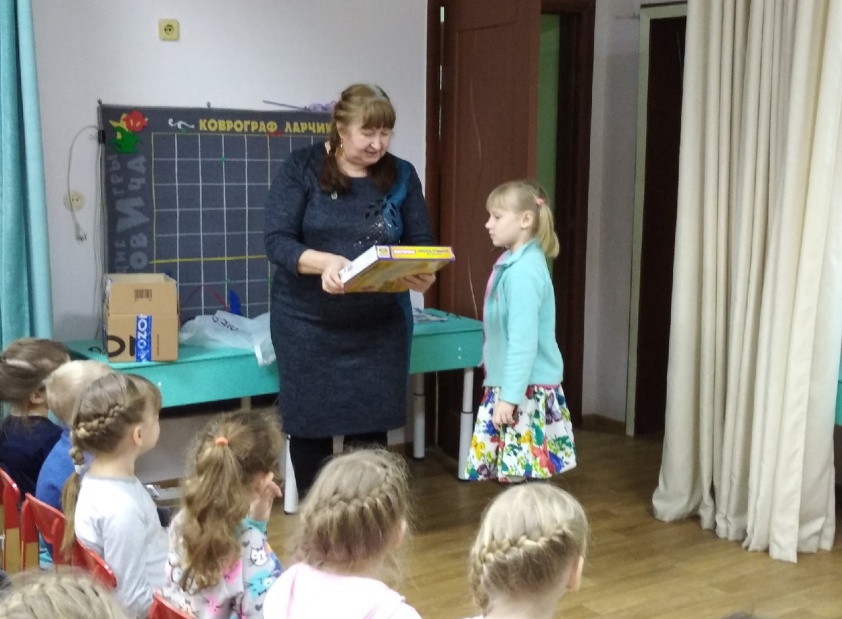 Итоговое мероприятие:
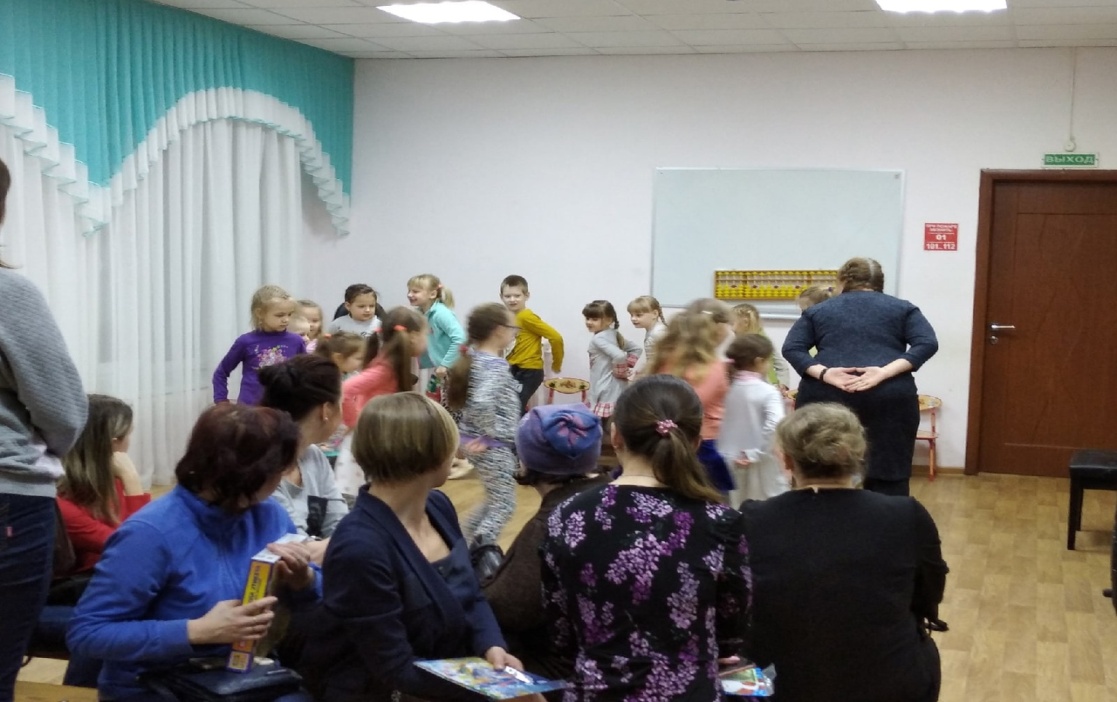 Спасибо за внимание!